Шығарманың  түрі қандай    авторы кім?
Бұл шығарма туралы не айта аласыңдар?
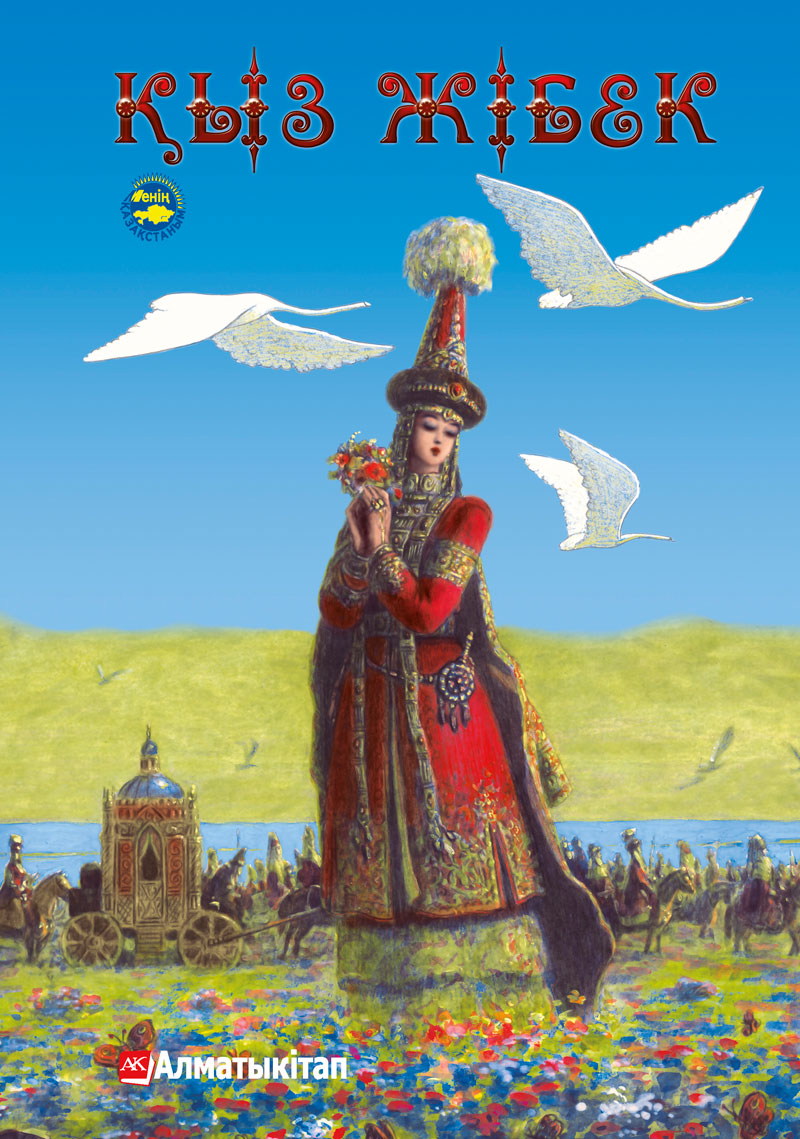 Басты кейіпкерлерінің есімдері кім? Оларды қалай сипаттай аласыңдар?
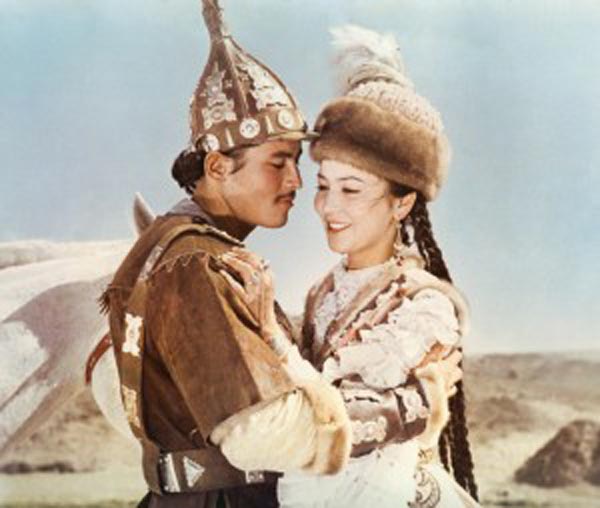 Төлегенмен Қыз Жібек бақытты болды ма?  Неге?
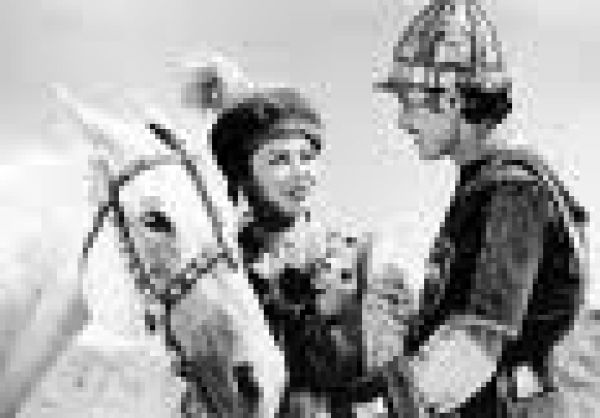 Фильм «Кыз¬-Жибек» Шыққан жылы – 1970ж. Автор сценария – Габит Мусрепов. Режиссер – Султан¬-Ахмет Ходжаевич Ходжиков Композитор – Нургиса Тлендиев Художник-¬постановщик – Гульфайрус Исмаилова Басты ролдерде: Асанали Ашимов, Меруерт Утекешева, Куман Тастанбеков
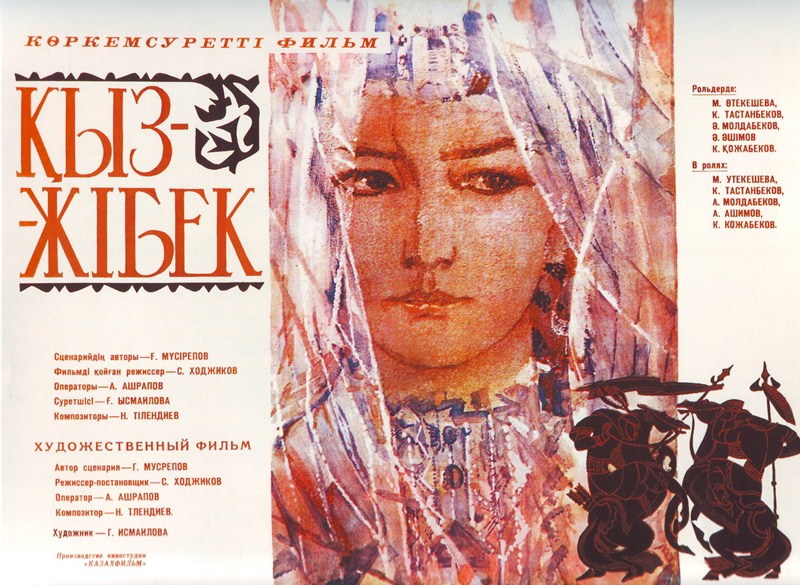 Жырды оқығанда 
 қандай сезімдер келеді?